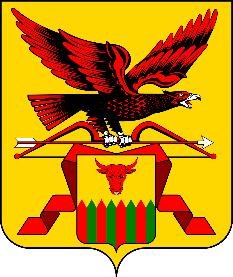 Заседание рабочей группы Региональной службы по тарифам и ценообразованию Забайкальского края по работе с источниками доходов консолидированного бюджета Забайкальского края за I квартал 2023 года
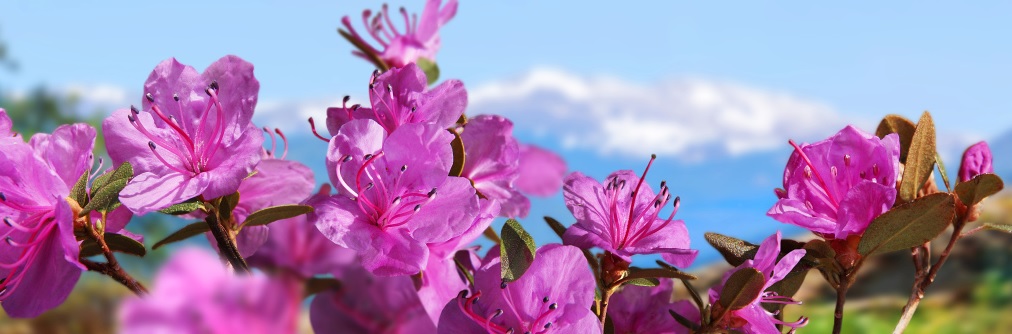 07 апреля 2023 года
Доход от уплаты государственной пошлины за предоставление государственной услуги «Выдача лицензий на розничную продажу алкогольной продукции»
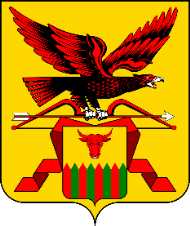 Сумма уплаченной государственной пошлины (млн. руб.)
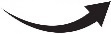 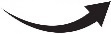 Прогноз на оплату государственной пошлины на 2023 год составляет 13 336 млн. рублей из которых: 

За переоформление лицензий – 2 611 млн. руб. (746 лицензий по 3 500 руб.), где 746 - количество переоформленных лицензий за 2021 год;
за выдачу лицензий на 1 год – 4 745 000 руб. (73 лицензии по 65 000 руб.); 
за выдачу и продление на 1 год – 5 980 000 руб. (92 лицензии по 65 000 руб.); количество решений принято на основании выданных лицензий за 2021 год.
Итоги  проведения контрольно-надзорных мероприятий в сфере оборота алкогольной и спиртосодержащей продукции
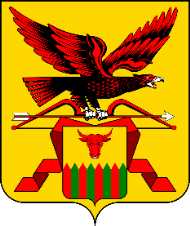 80 %
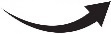 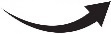 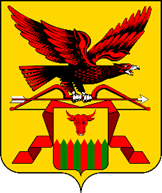 Мобилизация доходов в сфере контроля за оборотом розничной продажи алкогольной продукции
В 2022 году  план по доходам составил  6 млн. 180 тыс.руб., который выполнен на 128%, 
фактически поступлений составило 7 млн. 626 тыс.руб. 

План на 2023 год составляет 6 млн. руб., за I квартал выполнен всего на 11 %, 
При фактическом поступлении 645 тыс. рублей
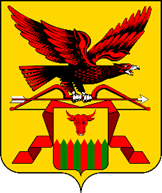 Мобилизация доходов в сфере контроля за оборотом розничной продажи алкогольной продукции
Задолженность по оплате штрафов на 31.03.2023 - 5 млн. 975 тыс.руб.
Задолженность состоит:

Юридических лиц: 5 млн. 191 тыс.руб.; Индивидуальных предпринимателей: 784 тыс.руб.

1. Задолженность ликвидированных организаций  в сумме 650 тыс.руб.
Задолженность ликвидированных организаций взыскана в рамках субсидиарной ответственности в судебном порядке с директоров. 
(9 исковых заявлений на сумму 2 млн. 700 тыс. руб., оплачено 2 млн. 050 тыс.руб.)

2. Задолженность действующих организаций 4 млн. 541 тыс.руб. 
Производится взыскание убытков в судебном порядке с директоров организаций.
В Арбитражном суде рассматривается 8 исковых заявлений. 
Кассационная инстанция по делу А78-975/2022 согласилась с выводами апелляционного суда, требования РСТ удовлетворены в полном объеме. 

На исполнении в УФССП находится – 26 дел на сумму 1 млн. 211 тыс.руб.:
В отношении ИП: 15 на сумму 275 тыс.руб.: в отношении юридических лиц – 11 на сумму 936 тыс.руб. 
В 2022 году службой судебных приставов взыскано 1 млн. 65 тыс.руб. 
За I квартал 2023 года службой судебных приставов взыскано 45 тыс.руб. по 7 исполнительным производствам.
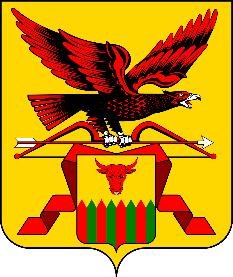 Спасибо за внимание!
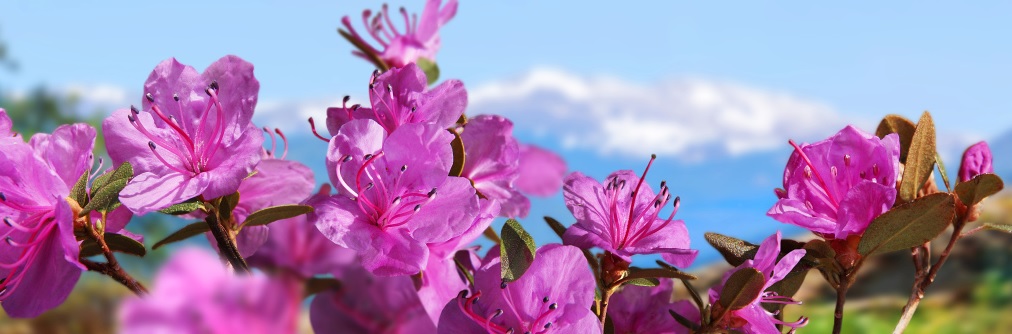 07 апреля 2023 года